Living labs v programu horizont evropa
Naďa Koníčková, TC Praha
Seminář CzechInvest, 31.10.2024
Living labs
Living Labs are open innovation ecosystems in real-life environments based on a systematic user co-creation approach that integrates research and innovation activities in communities, placing citizens at the center of innovation.

European Network of Living Labs – ENoLL
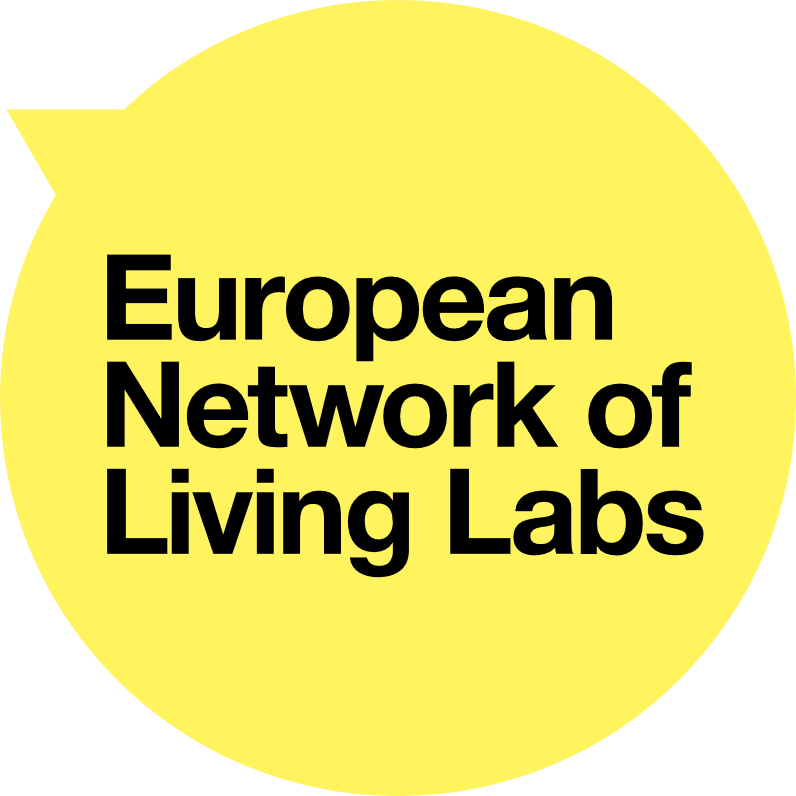 Pilíře programu horizont Evropa
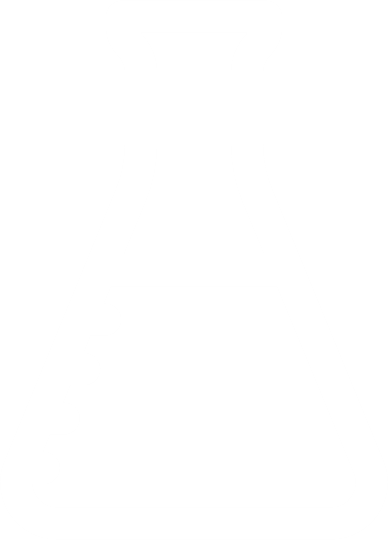 3. PILÍŘInovativní Evropa
1. PILÍŘVynikající věda
2. PILÍŘGlobální výzvya konkurenceschopnost průmyslu
Evropská rada pro výzkum
Klastry
Zdraví
Kultura, kreativita a inkluzivní společnost
Civilní bezpečnost pro společnost
Digitalizace, průmysl a vesmír
Klima, energetika a doprava
Potraviny, bioekonomika, přírodní zdroje, zemědělství a životní prostředí
Evropská rada pro inovace
AkceMarie Sklodowska‑Curie
Evropské inovační ekosystémy
Výzkumnéinfrastruktury
Evropský inovačnía technologický institut
Společné výzkumné středisko
Rozšiřování a posilování Evropského výzkumného prostoruRozšiřování účasti a šíření excelence | Reforma a zlepšování evropského systému výzkumu a inovací
Mise v Horizontu Evropa
Portfolio akcí s významným dopadem napříč obory a odvětvími s cílem:
dosáhnout ve stanoveném časovém rámci měřitelného cíle, jehož by nebylo možné dosáhnout prostřednictvím jednotlivých akcí
ovlivňovat společnost a tvorbu politiky prostřednictvím vědy a techniky
řešit problémy relevantní pro široké spektrum evropských občanů
specifické výzvy k provedení misí – možnost zapojení living labs do projektů a podpory jejich ustavení
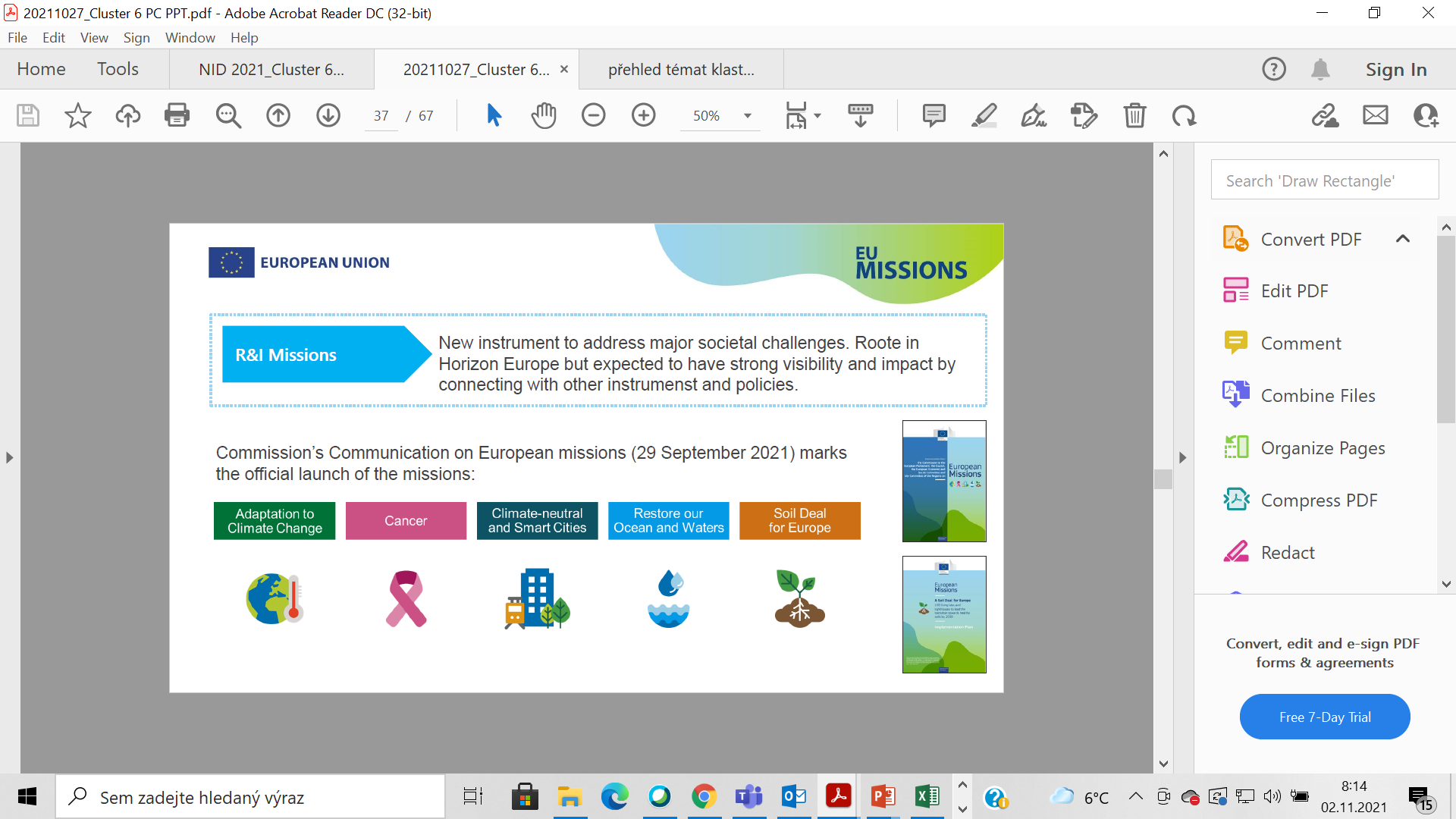 Příklad podpory LL v misi soil Deal for Europe - výzvy 2024
HORIZON-MISS-2024-SOIL-01-01: Co-creating solutions for soil health in Living Labs, RIA, 36 mil. eur, 3 projekty, MAA
Spolupráce výzkum-praxe-regionální politika při tvorbě a testování řešení pro zdraví půdy, monitoring, nástroje pro řídící sféru v oblasti managementu půd
HORIZON-MISS-2024-SOIL-01-02: Living Labs in urban areas for healthy soils, RIA, 12 mil. euro, 1 projekt, MAA
Spolupráce výzkum-praxe-regionální politika při tvorbě a testování řešení pro zdraví půdy, monitoring, nástroje pro řídící sféru v oblasti managementu půd v městských oblastech
podpora LL – příklad spolupráce s evropským projektem NATI00NS
2 workshopy pořádané TC Praha v roce 2023 a 2024
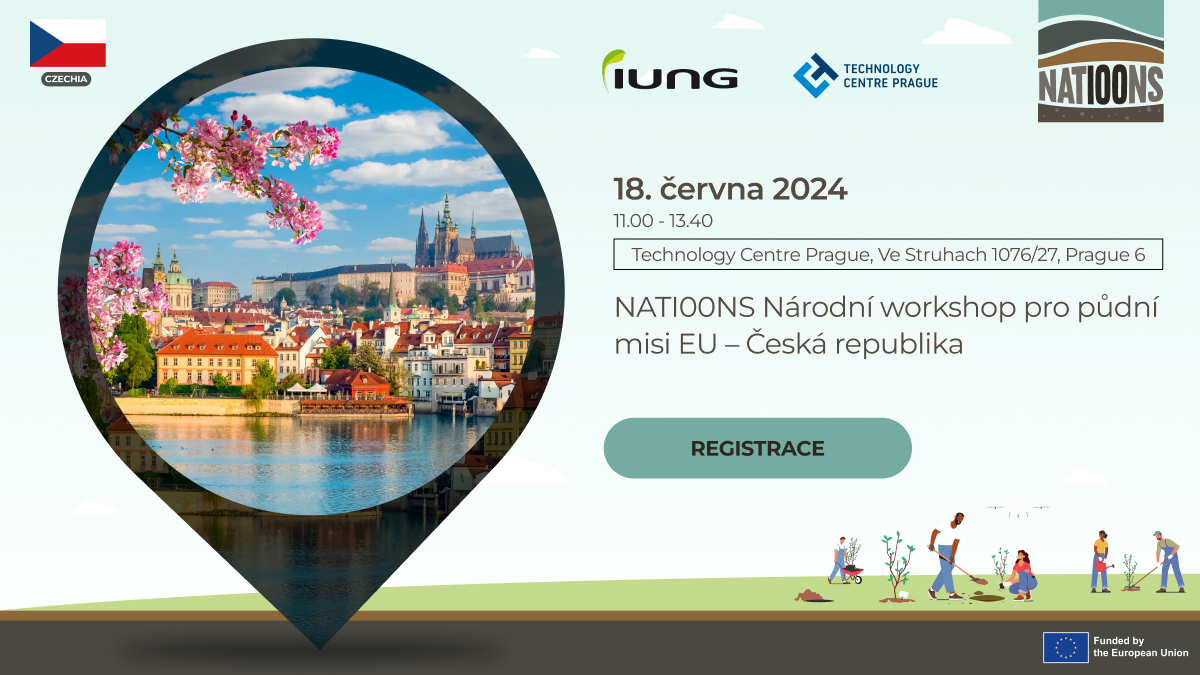 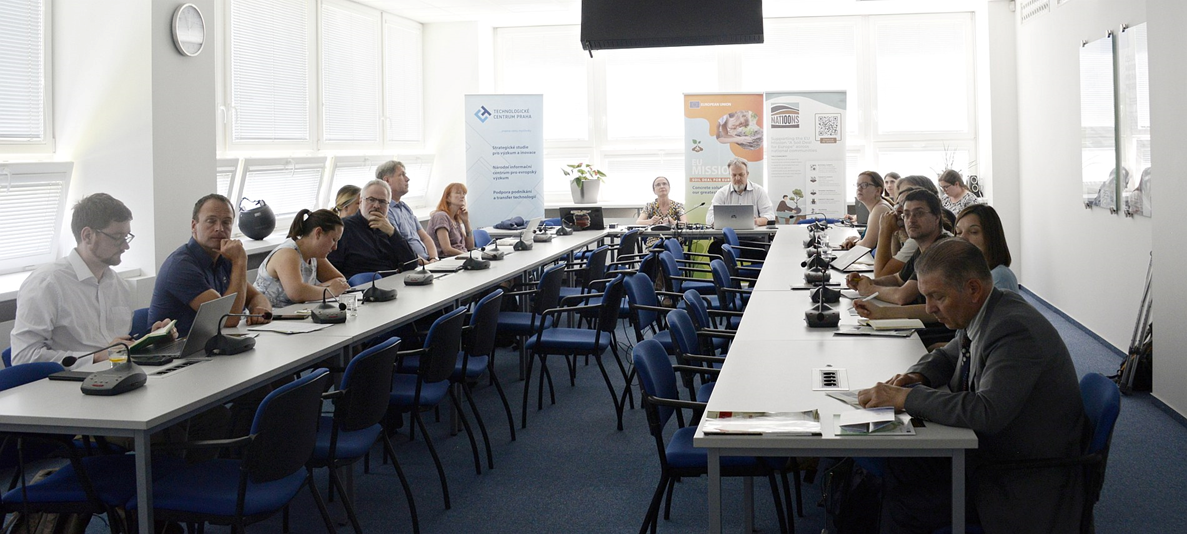 LL - Transdisciplinary approaches which involve farmers, scientists and other interested partners in the co-design, monitoring and evaluation of new and existing agricultural practices and technologies on working landscapes to improve their effectiveness and early adoption.
Příklady zapojení do aktivit LL v projektech horizontu evropa
Vysoké učení technické v Brně (VUT)Projekt: RUGGEDISEDZpůsob zapojení: VUT se podílí na vývoji a implementaci inovativních technologií pro chytrá města, jako jsou energetické sítě a udržitelná mobilita, které jsou testovány v rámci městských Living Labs.
Město LitoměřiceProjekt: STARDUSTZpůsob zapojení: Litoměřice fungují jako Living Lab pro implementaci a testování inteligentních energetických řešení a udržitelných technologií, včetně nových modelů pro spotřebu energie v městském prostředí
Univerzitní centrum energeticky efektivních budov (UCEEB) ČVUTProjekt: mySMARTLifeZpůsob zapojení: UCEEB se podílí na pilotních projektech v rámci Living Labs zaměřených na energetickou efektivitu a udržitelné technologie, které jsou testovány v městských čtvrtích.
Hlavní město Praha, Městská část Praha 6Projekt: DISCOZpůsob zapojení: ověřování a zavádění inovativních digitálních řešení, sdílení dobré praxe v oblasti plánování logistiky nákladní dopravy ve městech
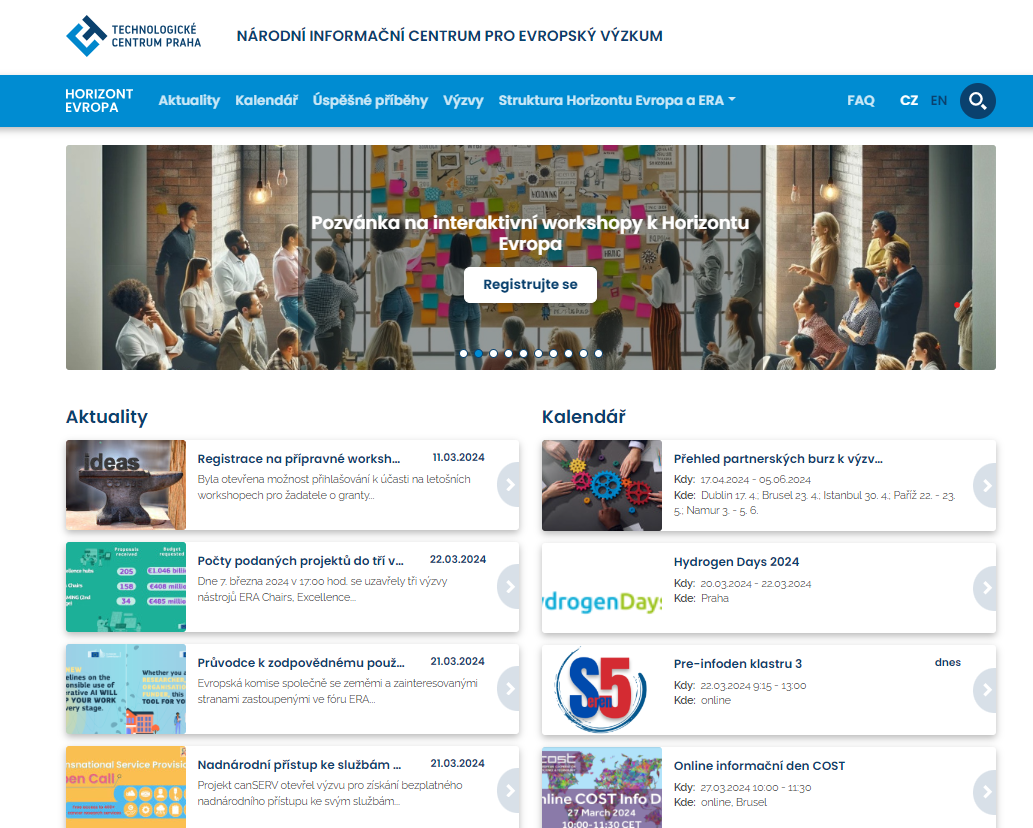 Portál horizont evropa
Portál TC Praha - NICER pro program Horizont Evropa.
https://www.horizontevropa.cz/cs
NCP pro jednotlivé oblasti HE
Aktuality & Informace
Výzvy
Informace o webinářích, nabídkách školení
Úspěšné příběhy
Odběr novinek a zpravodaje
E-learning
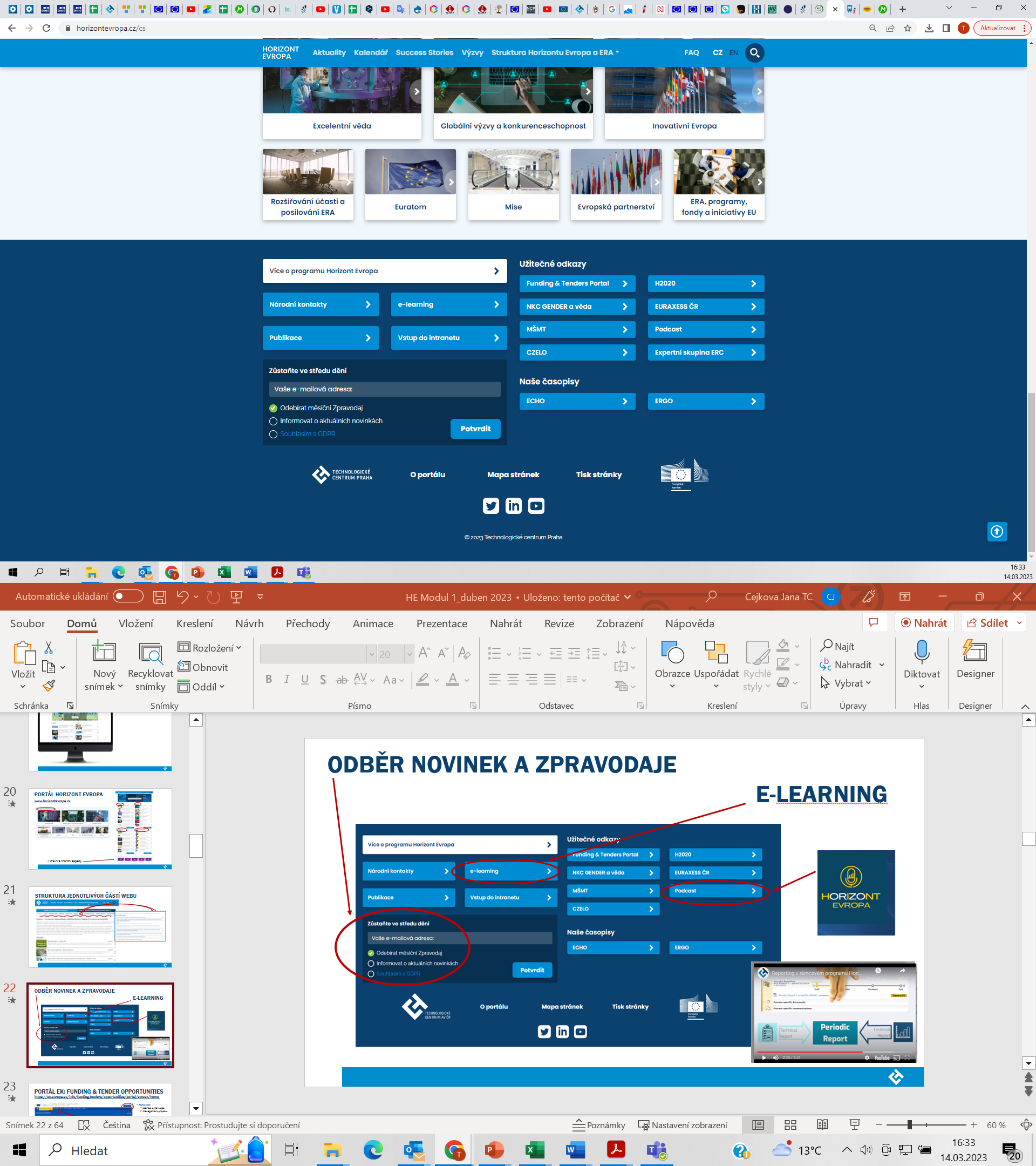 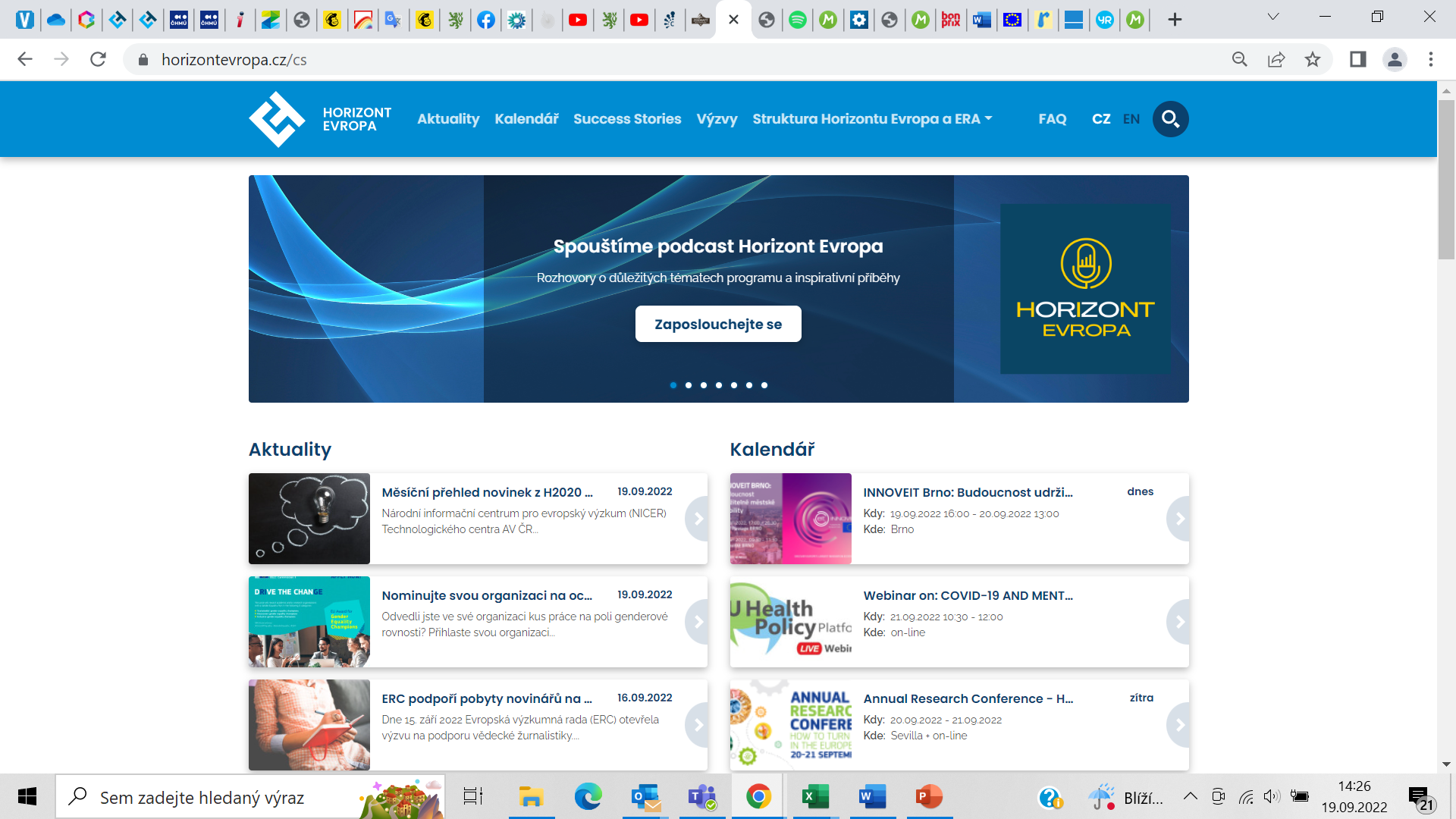 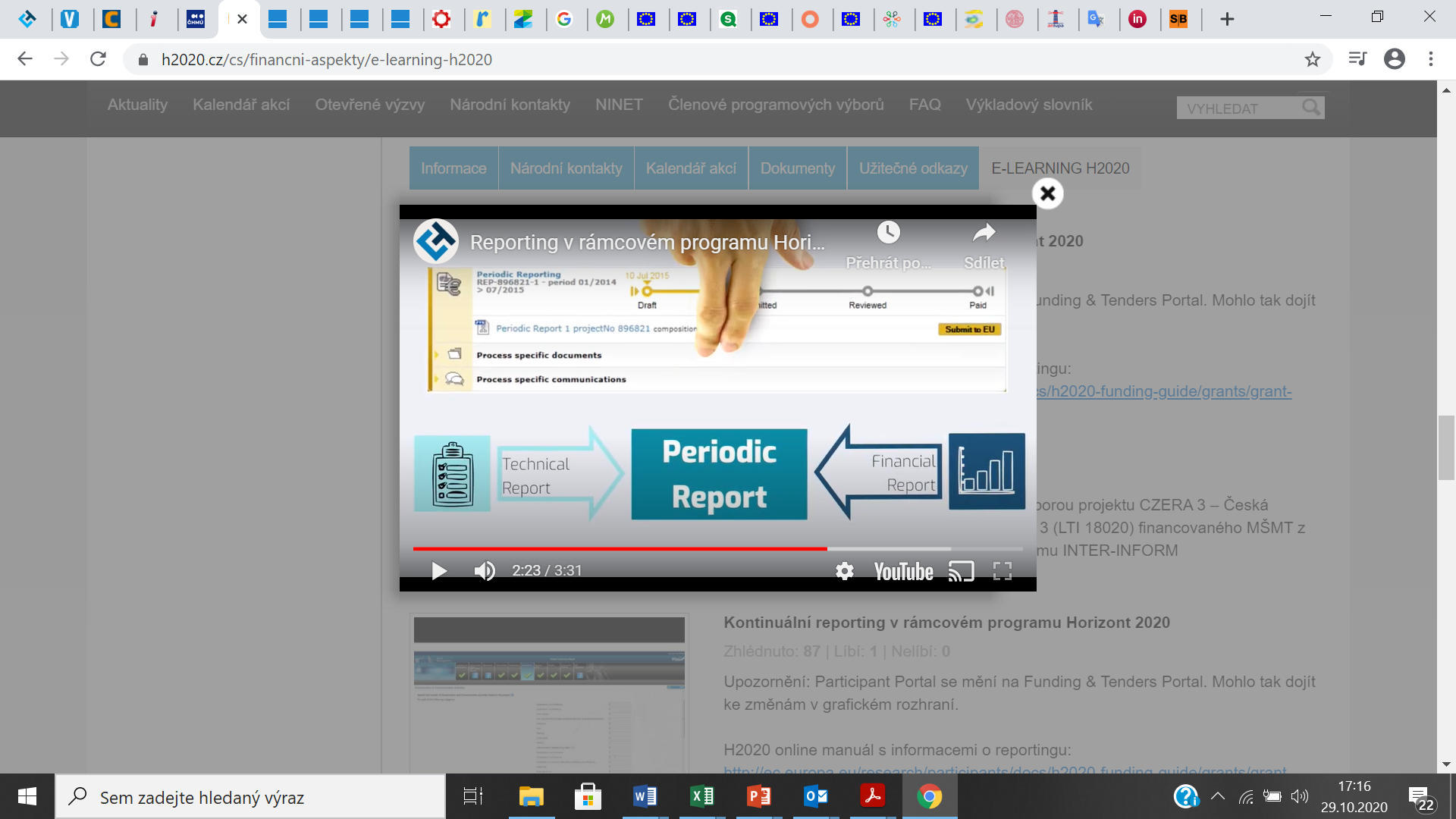 Naďa Koníčková
+420 728 212 429
konickova@tc.cz
https://www.horizontevropa.cz